Adding Picture to Charts
[Speaker Notes: Simple chart with one question]
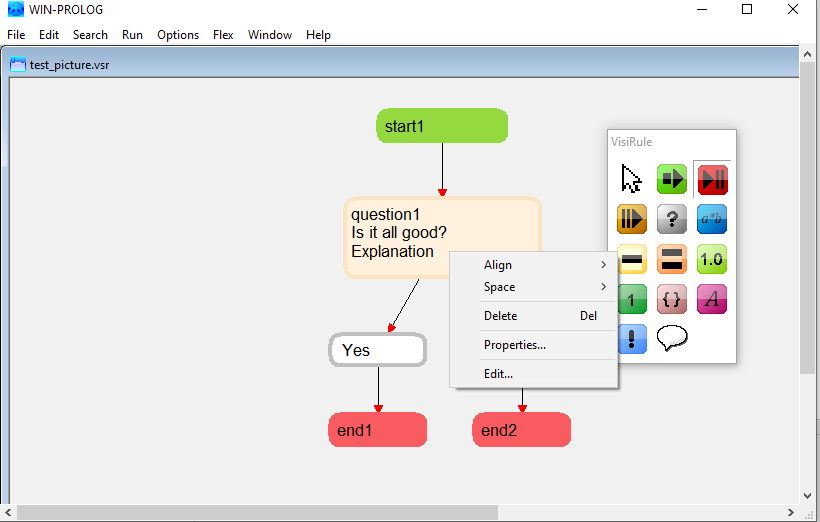 [Speaker Notes: Right click to edit question]
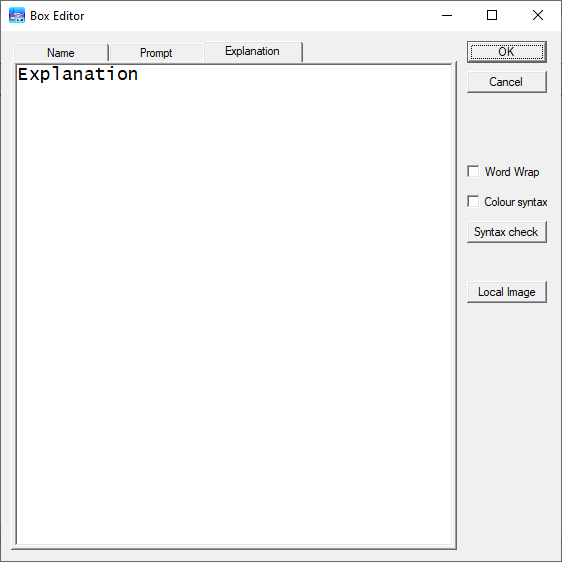 [Speaker Notes: Tab to third tab (explanation)]
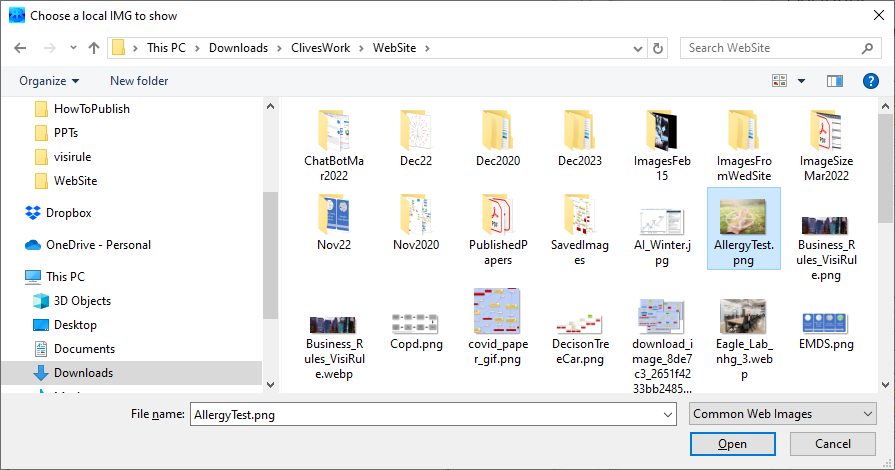 [Speaker Notes: Select local image and choose picture]
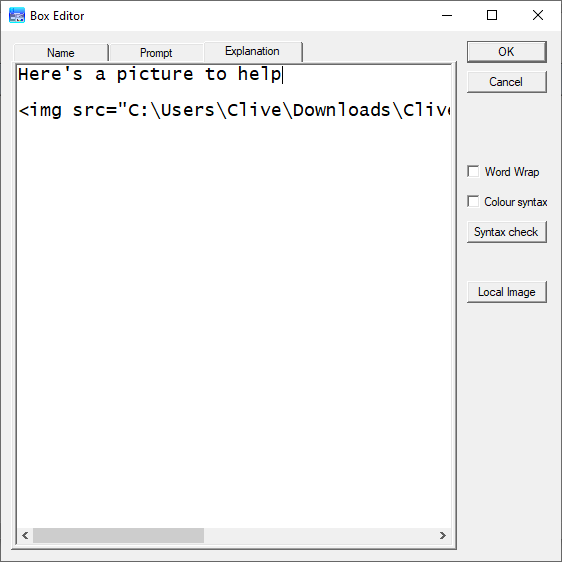 [Speaker Notes: This adds the HTML for the picture]
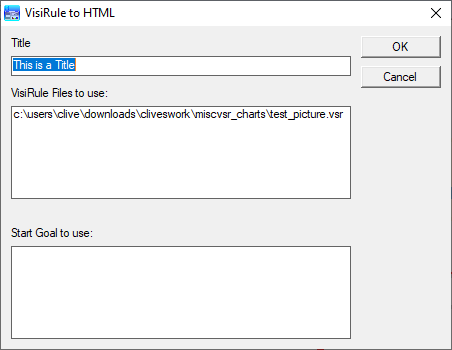 [Speaker Notes: Save file and regenerate HTML]
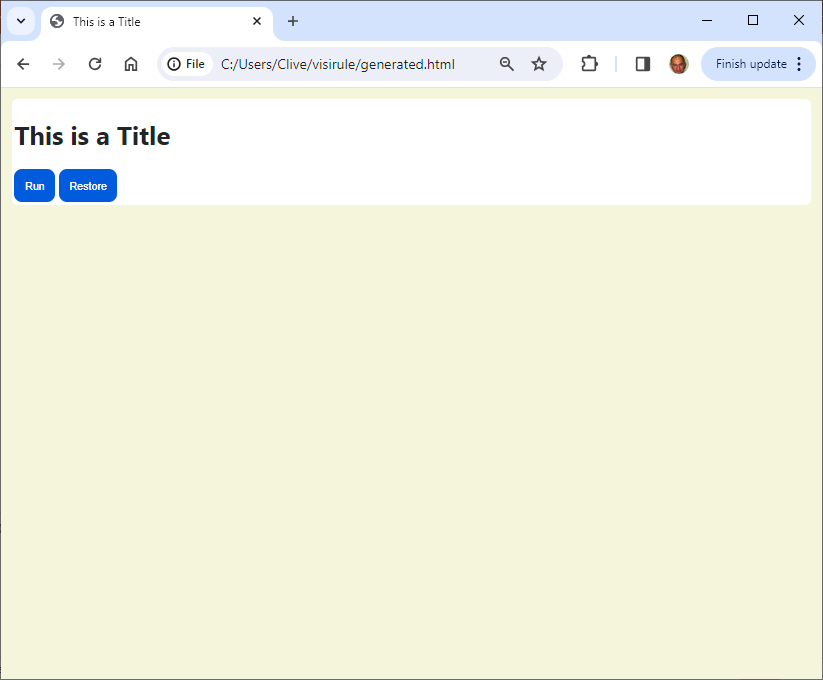 [Speaker Notes: Open the generated HTML in the browser]
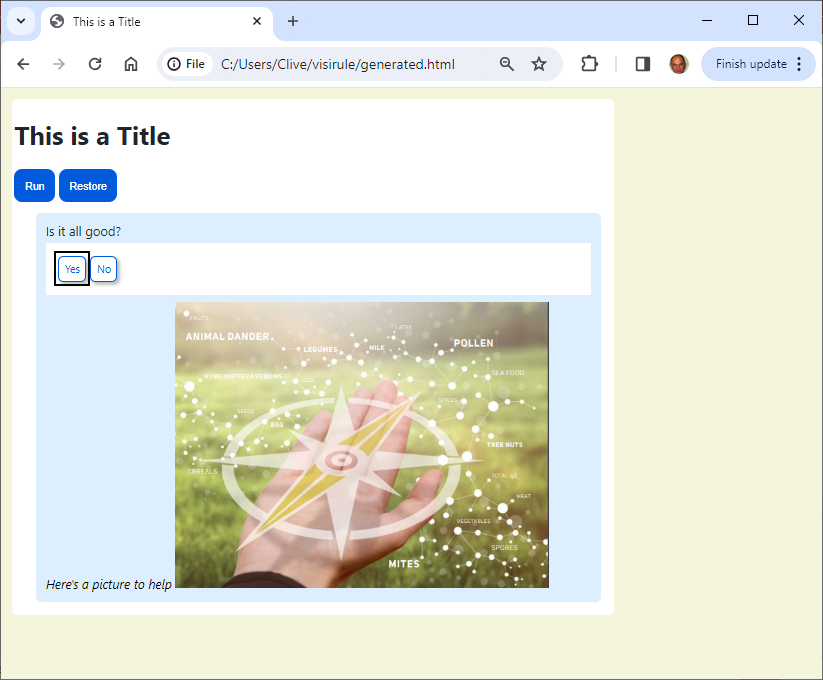 [Speaker Notes: Picture appears as part of the explanation]
Easy to add images, videos into questions (and display statements)Any valid HTML can be incorporatedCode generator recognizes HTML and passes it into generated code